Headings and Titles
Regular Text-
Note that this text is dark grey, not black.
Bullets
To 
Choose
From
Include
All
Of
These
Right click on the arrow net to bullet formatting on the home tab.
Select “bullets and formatting”
Under “customize,” select the Picture button.
Navigate to the picture you want to use on the P drive and select it.
Rubric Webinar Series – Quality of Offerings
with Melanie Emmanuelli, MS
Senior Manager, Grants and Special Projects
Orange County Public Schools
Meeting Etiquette
During the presentation:
Participants will be muted 
Video is disabled 
Chat feature is available



Q&A will take place at the end
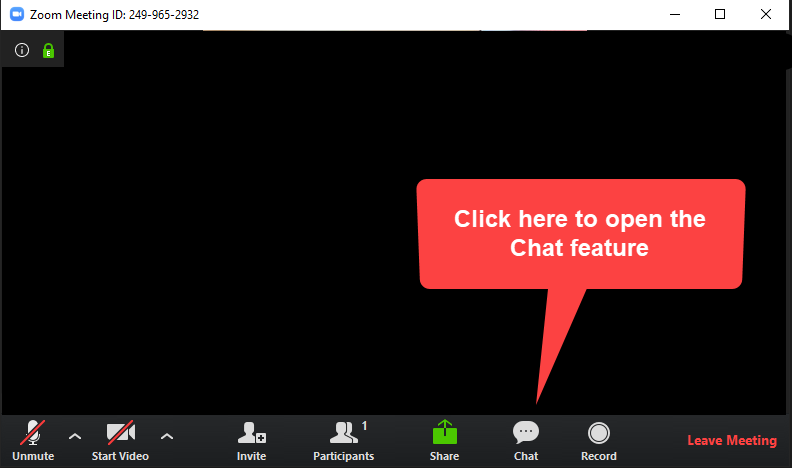 Scoring Rubric
FUNDED
NOT FUNDED
Review Criteria
All applications will be evaluated and scored using the following three criteria:
Review Criteria
Quality of Offerings (Up to 35 points)
Applicants must demonstrate the quality of their offerings in all aspects of the proposal.
Panelists will evaluate this criteria using the responses to questions related to the following information:
Applicant Mission Statement;
Programming Description (Goals, Measurable Objectives, Activities);
Partnerships and Collaborations;
Proposal Evaluation Plan; and
Required Attachments and Support Materials and/or work samples (see Support Materials for examples)
Scoring Rubric – Quality of Offerings
Mission Statement
Applicant Mission Statement (Organization) or Artist Statement (Individual)*

Sample Mission Statement - The mission of Oolite Arts is to support artists and advance the knowledge and practice of contemporary visual arts and culture in South Florida. Oolite Arts creates opportunities for experimentation and innovation and encourages the exchanges of ideas across cultures through residencies , exhibitions, public programs, education and outreach.
Programming/Project Description
Programming (GPS)/Project (SCP) Description*
Briefly describe the project or program for which you are requesting funding. 

If you are an LAA or SSO, please include a statement that describes the services provided to your audience (including membership) and how those services are provided.
Goals, Objectives & Activities
2.1 Programming or Project Goals *
Please list at least three goals associated with the project or program you are for which you are requesting funding. 
Goals:  Broad statements that are usually general, abstract, issue oriented with realistic priorities. Goals are a long-term end to which programs and activities are developed and should reflect the organization’s mission statement. Goals can be listed in priority order and ranked.
2.2 Programming or Project Objectives *
Please list the three corresponding objectives for the goals listed above.
Objectives: Specific, measurable ends that are achievable within a time frame and mark progress towards achieving goals.
2.3 Programming or Project Activities*
Please list the project or program activities.
Activities: These are the specific activities that achieve the objectives.
Goals VS Objectives
Goals
General
Intangible
Broad
Abstract
Strategic

Objectives
Specific
Measurable
Narrow
Concrete
Tactical
Writing Measurable Objectives
Writing Measurable Objectives
Use the sections of the chart to piece together measurable objectives (what + who + how much + by when)
25% of guests/patrons will report they felt represented by the arts programming by the end of the 2021 – 2022 season. 
Our organization will see a 10% increase in new audiences as a direct result of outreach and marketing efforts by the end of the 2021 – 2022 season. 
50% of our shows will have free opportunities for underserved groups in the 2021 – 2022 season.
Partnerships & Collaborations
2.4 Partnerships & Collaborations*
Describe any partnerships and/or collaborations with organizations directly related to General Programming (GPS) or the Specific Cultural Project (SCP). 

Discuss the responsibilities and benefits of the relationship and whether any formal agreements are in place.
[Speaker Notes: and]
Evaluation
3. Project/Program Evaluation*

How will you determine if your Goals and Measurable Objectives are achieved? Who will conduct the evaluation, and who will the evaluation target? What methods will be used to collect participant feedback? (Surveys, evaluation forms, interviews, etc.)

When will you collect the information, and how will it be used to inform future programming?
Additional Questions
4. Collection Summary (museum) ONLY

Provide a summary of the collection (live or inanimate) and the collection policy including: 
	1) Size and scope of collection(s) the museum owns or uses; 
	2) Conservation and care; and 
	3) Overview/brief list of inventory/registration methods. 

If you are not a collecting institution answer Not Applicable.

4. Individual Artist Project ONLY

What makes your project artistically strong? 

What is your motivation for this project, how will it advance your career and creative practice? 

What is the artistic context of this project to your creative practice?
Support Materials
H – Attachments and Support Materials

2. Support Materials (required)

At least one (1) Support Material is required to be submitted with the application. Attachments and support materials will not be accepted by any other method including email and fax. See the guidelines for additional information.
Upload Instructions
Complete the support materials list using the following definitions.
Title: A few brief but descriptive words. Example: "Support Letter from John Doe".
Description: (optional) Additional details about the support materials that may be helpful to staff or panelists. Identify any works or artists featured in the materials. For larger documents, please indicate page number for DCA credit statement and/or logo.
File: The file selected from your computer. For uploaded materials only. The following sizes and formats are allowed.





MacOS productivity files such as Pages, Keynote, and Numbers are not acceptable formats. Please save files into .pdf format before submission.
Grant Resources
General Information - https://dos.myflorida.com/cultural/
General Program Support Guidelines  
Specific Cultural Projects Guidelines
Scoring Rubric – 
Example Applications 
Online Grant System - https://dosgrants.com/
DOS Grants FAQ - https://dosgrants.com/Home/LinkToFaq  
Division of Cultural Affairs online calendar https://dos.myflorida.com/cultural/news-and-events/calendar/
Grant Webinars
How to Apply for General Program Support and Specific Cultural Project Grants
Wednesday, April 14th 2PM
How to Apply for Cultural Facilities Grants 
Thursday, April 18th 2PM
GPS/SCP Application Criteria Quality of Offerings
Wednesday, April 21st 11:30AM
GPS/SCP Application Criteria Impact Part I
Wednesday, April 28th 11:30AM
 GPS/SCP Application Criteria Impact Part II (Diversity, Equity, Inclusion, and Access)
Wednesday, May 5th 11:30AM
 GPS/SCP Application Criteria Track Record
Wednesday, May 12th 11:30AM
Virtual Office Hours
Division Grants Staff is now available for office hours!

Tuesday’s 2 – 3 PM
Thursday’s 10 – 11 AM

Get assistance with your application or managing your current grants.

https://global.gotomeeting.com/join/327767941
Grant Program Managers
Summer Callahan Summer.Callahan@DOS.MyFlorida.com  
Community Theatre (141)
Literature (110)
Professional Theatre (142) 
Presenter (180)
Traditional Arts (112)

Danila Coppola
Danila.Coppola@DOS.MyFlorida.com
Visual Arts (105)
Media Arts (109)
Multidisciplinary (114)
Hillary Crawford
Jenice.Crawford@DOS.MyFlorida.com  
Arts in Education (200) 
Underserved (UCCD) (400) 
Local Arts Agencies (500)
State Service Organizations (600) 
Artist Projects (800) 

Michelle Smith Grindberg
Michelle.SmithGrindberg@DOS.MyFlorida.com 
Dance (101)
Music (102)
Sarah Stage 
Sarah.Stage@DOS.MyFlorida.com
Museums (170)